Ковальчук Оксана Станиславовна 
Идентификатор 236-107-508
 

учитель географии ГС(К)ОУ школы интерната №6 VIII вида 
г. Благодарного Ставропольского края.
Урок-репортаж.
Определи по описанию
Эта страна омывается Аравийским морем и Бенгальским заливом. Расположена на плоскогорье Декан.
Индия
И н д и я
Сформировать понятие о стране.
Развивать речь, память, внимание.
Воспитывать самостоятельность, сосредоточенность.
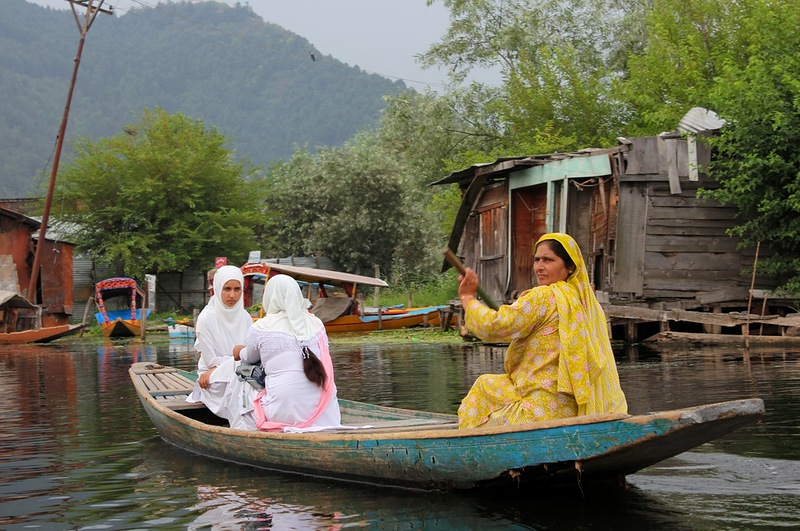 Пограничные государства
Пакистан
Китай
Непал
Бутан
Мьянма
Бангладеш
Индия сегодня
Индия – федеративная республика, состоящая из 25 штатов и 7 союзных территорий центрального подчинения. Глава государства – президент.
Столица  Нью-Дели.
Государственный 
флаг Индии
Герб Индии
Климат
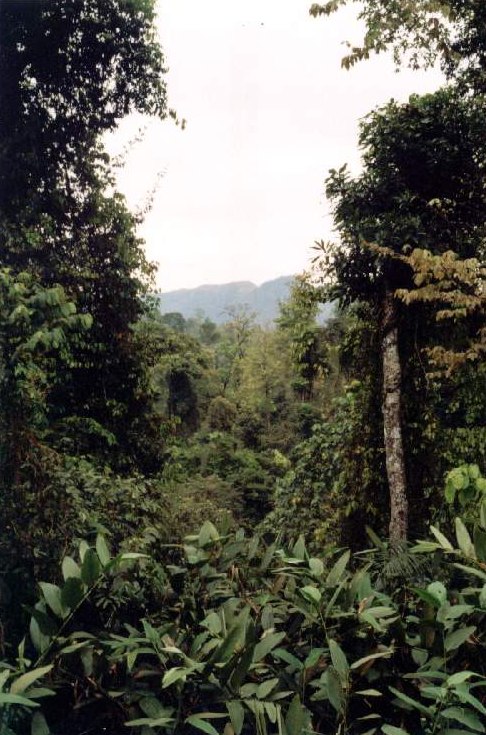 Жаркий
Два сезона (сухой и влажный)
 Температура +40*, воздух влажный и душный
Специальное задание
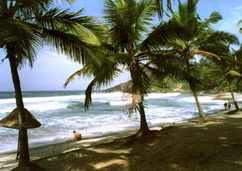 Растения

Животные

Занятия населения

Традиции и обычаи
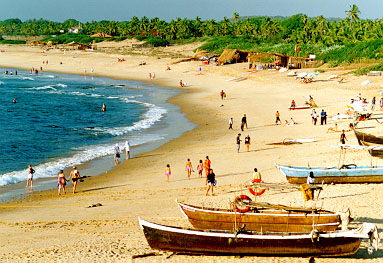 Баньян
Растения
Орхидея
Священный лотос.
Животный мир
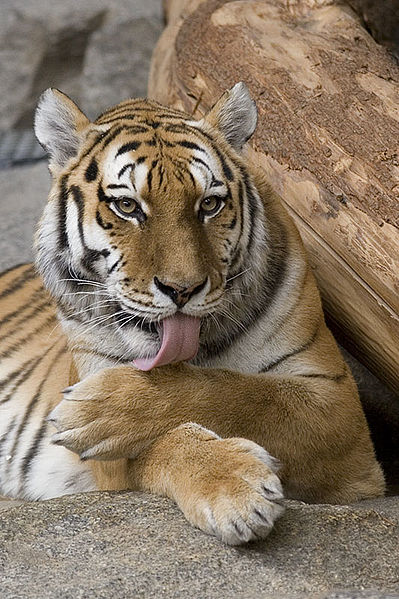 Павлин
Бенгальский тигр
С л о н.
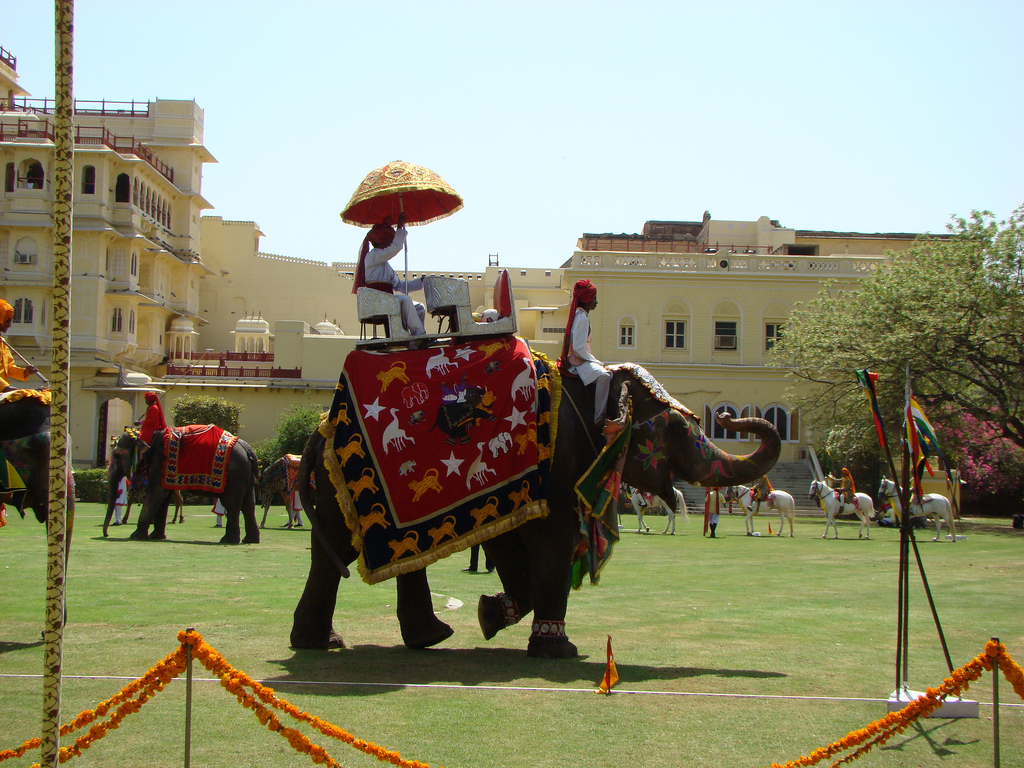 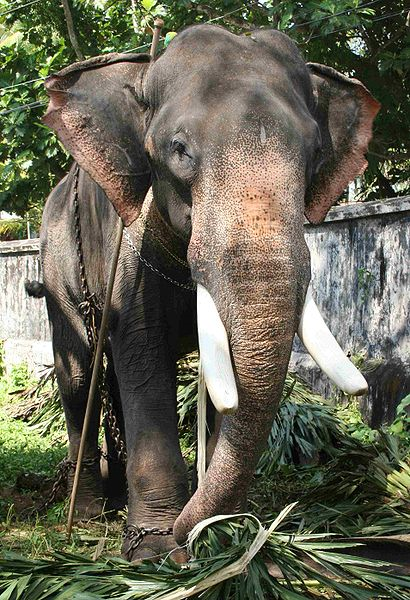 .
Физминутка
Население Индии
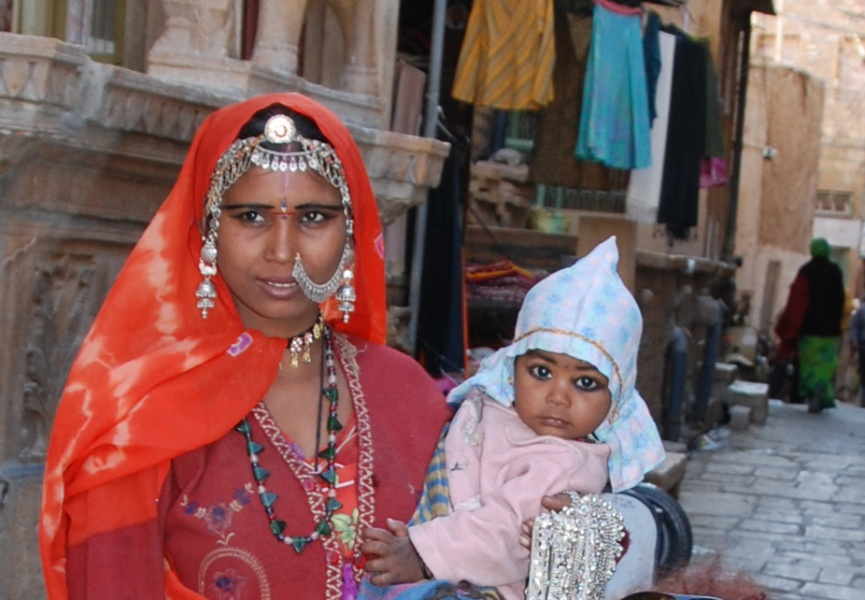 Говорят на языке «хинди»
Процветает бедность.
Страна перенаселена
Занятия населения
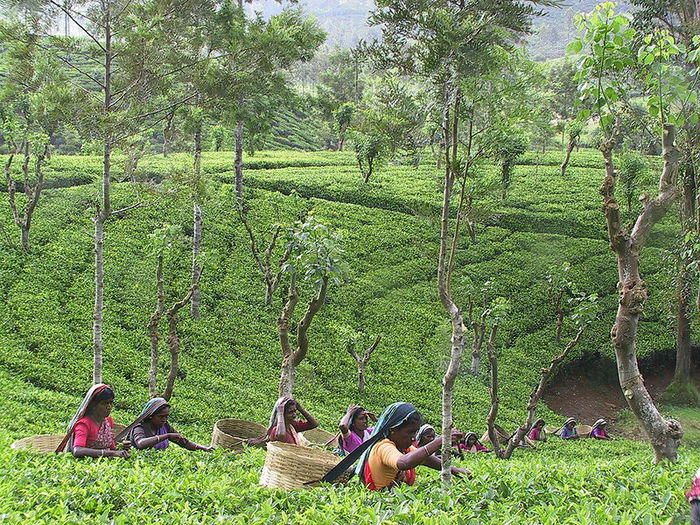 Выращивают сахарный тростник, рис, чай, кофе, пряности.
Разводят буйволов и волов.
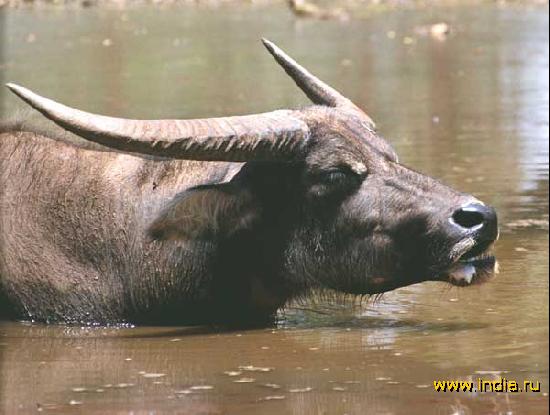 Т е с т:«Знаете ли вы Индию?»
1.На каком полуострове расположена страна?
а)Аравийском ,     и) Декан ,   в)Кольском . 
Какое растение имеет воздушные корни? 
н) баньян,              к) орхидея , с) лотос .   
Какое животное самое крупное?
а) павлин,              в) тигр,         д) слон.
Чем занимаются люди в Индии?
и) выращивают рис и чай,        д) добывают каменный уголь
Как называется женское платье?
а) сарафан,                б)туника,         я) сари.
ОТВЕТ: И Н Д И Я
Домашнее задание
1. Мини-сочинение на тему: «Я знаю, что в Индии…».                                       
2. Рисунок животного или растения с его описанием.
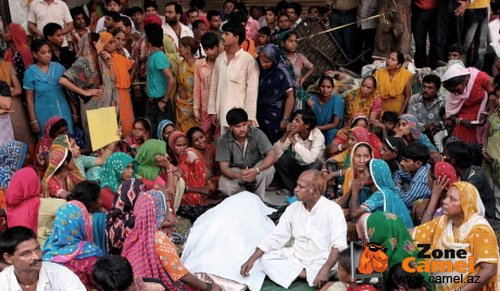 Рефлексия
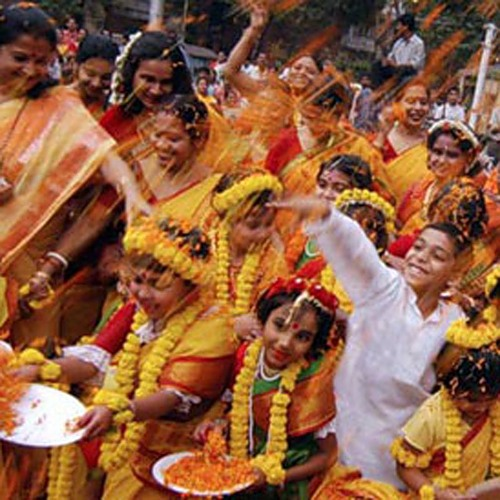 Я думаю, что…
Сегодня я узнал, что…
Мне понравилась то, что…
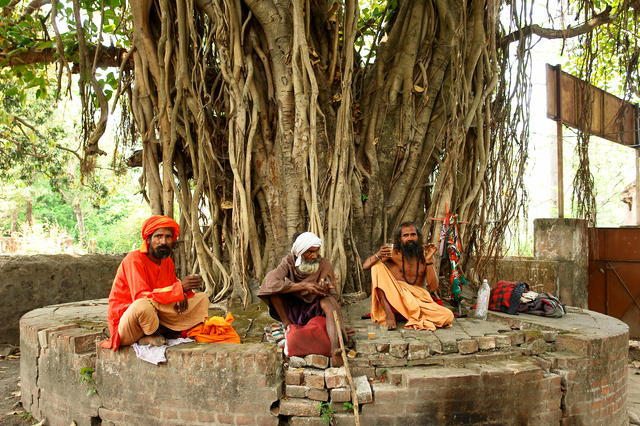 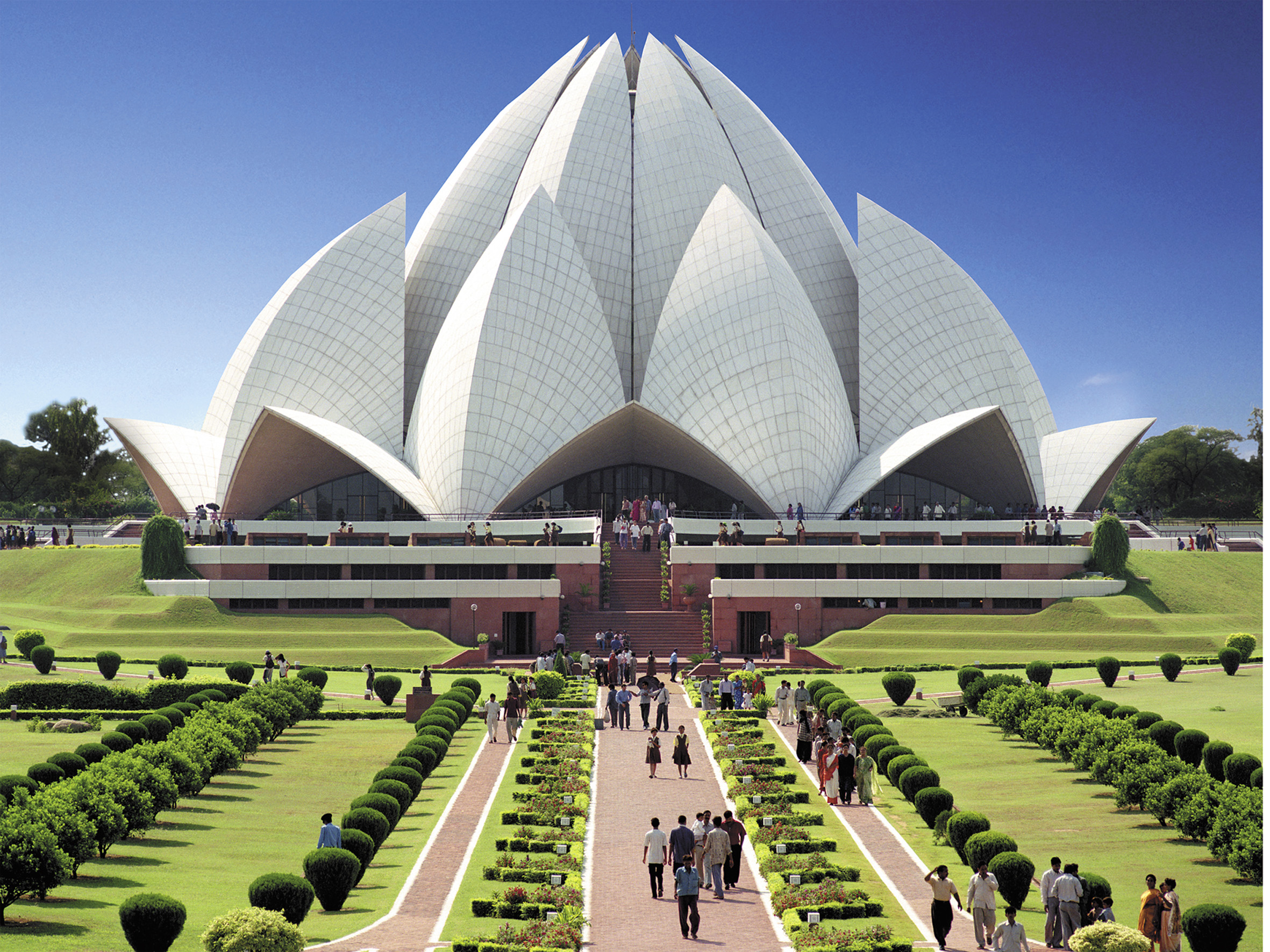 Желаю новых открытий!